自然作業簿第12回解答
請自行拿紅筆完成批閱
         拿藍筆完成訂正
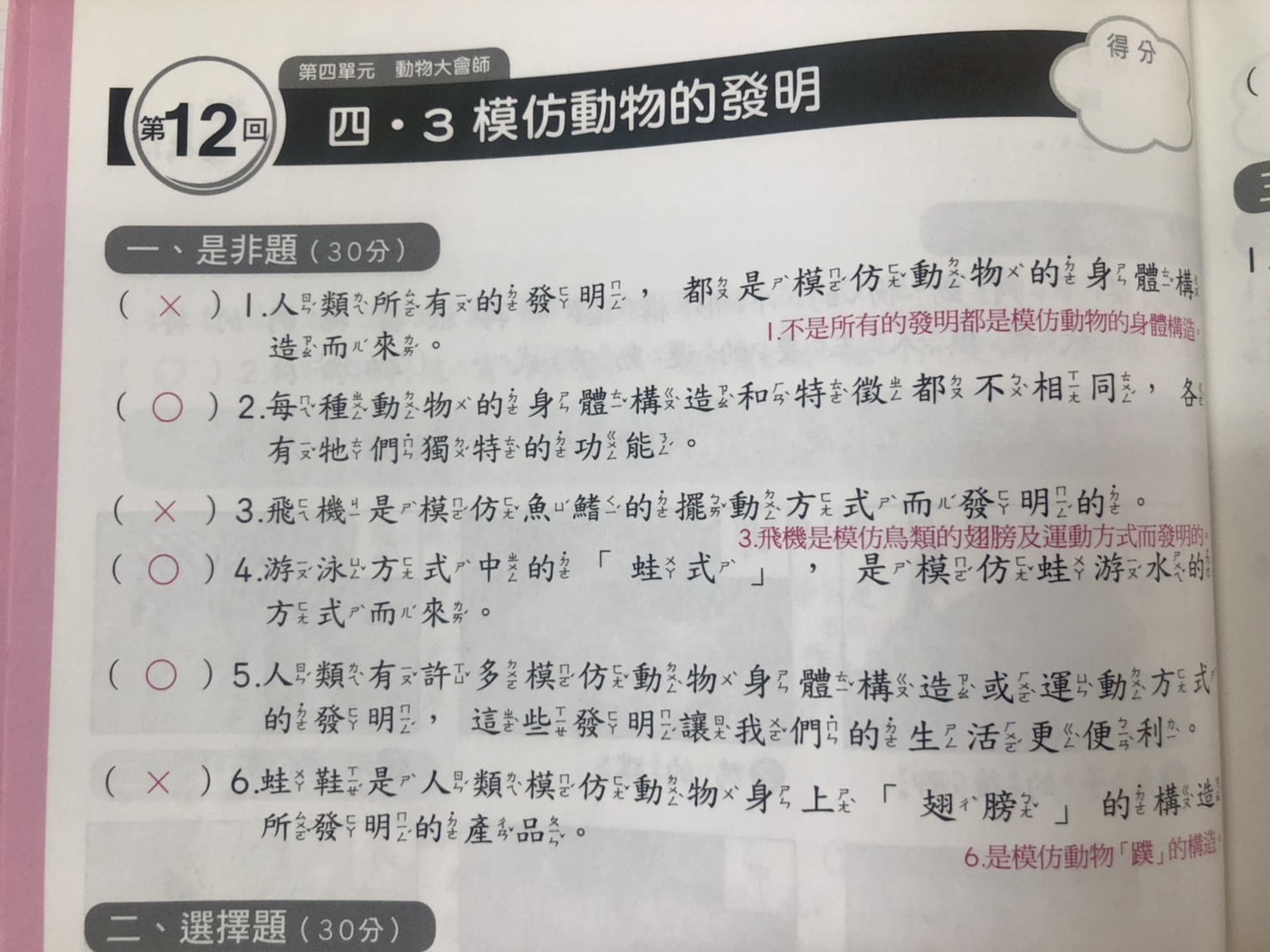 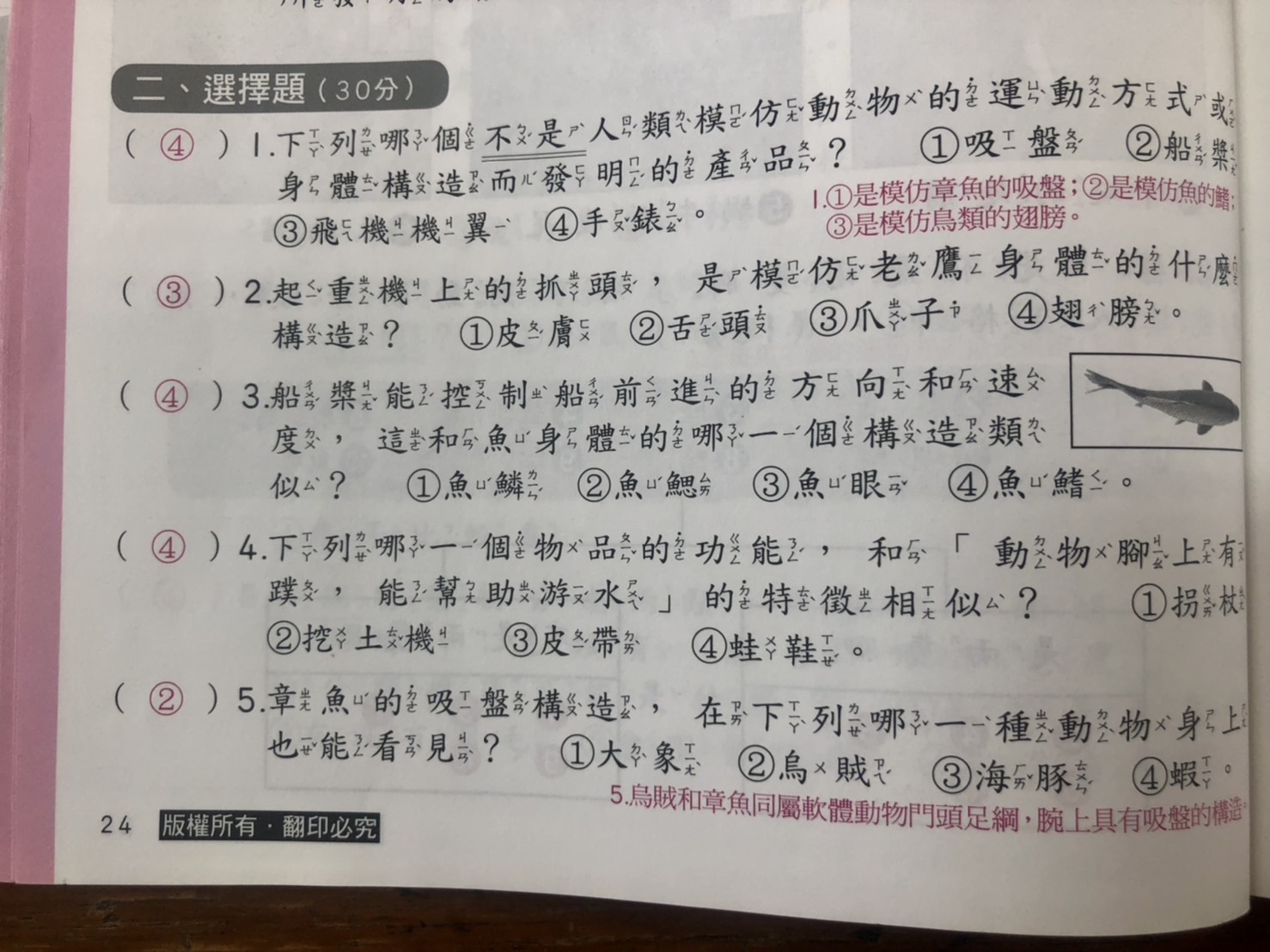 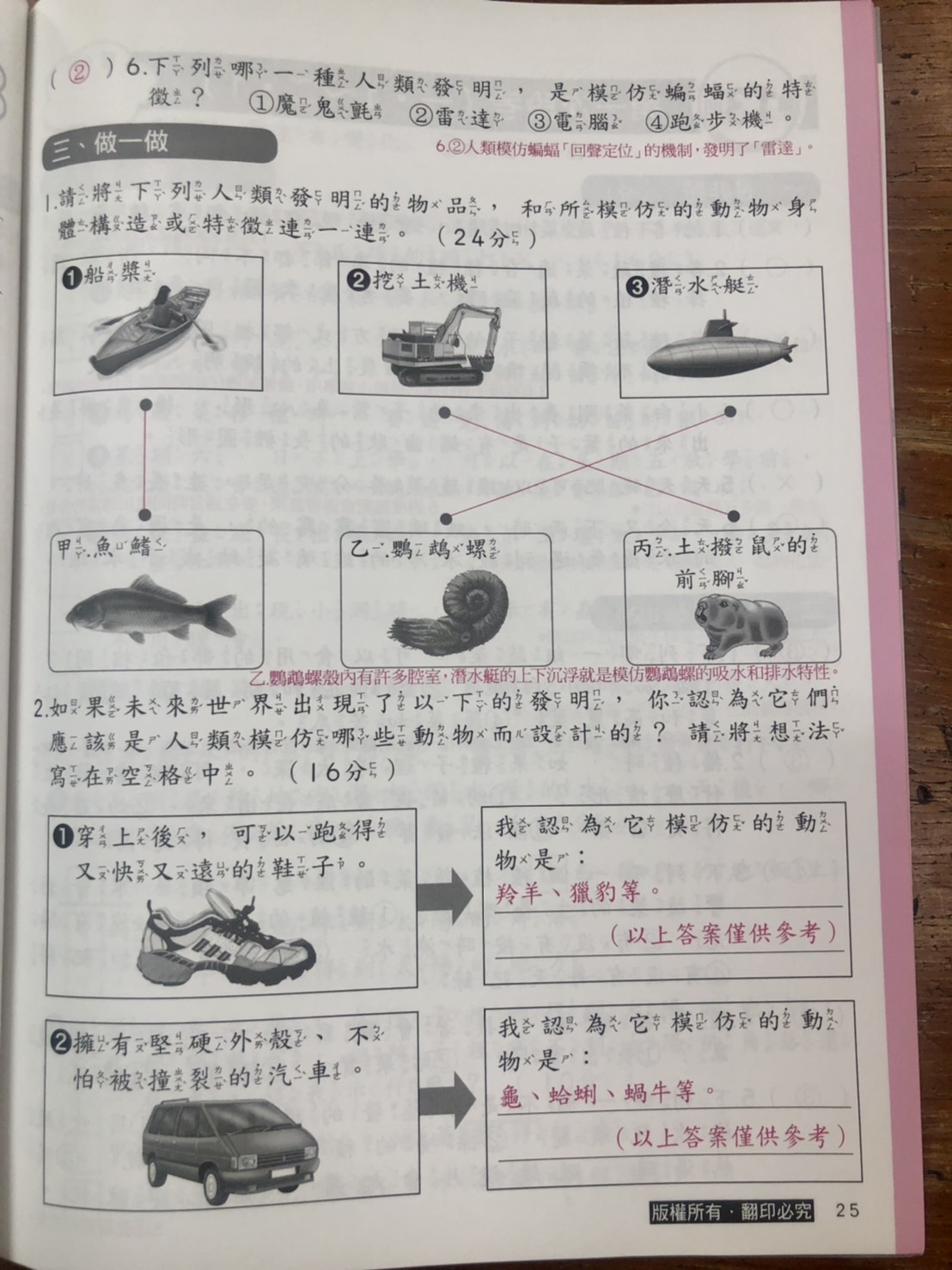 自然作業簿第17回
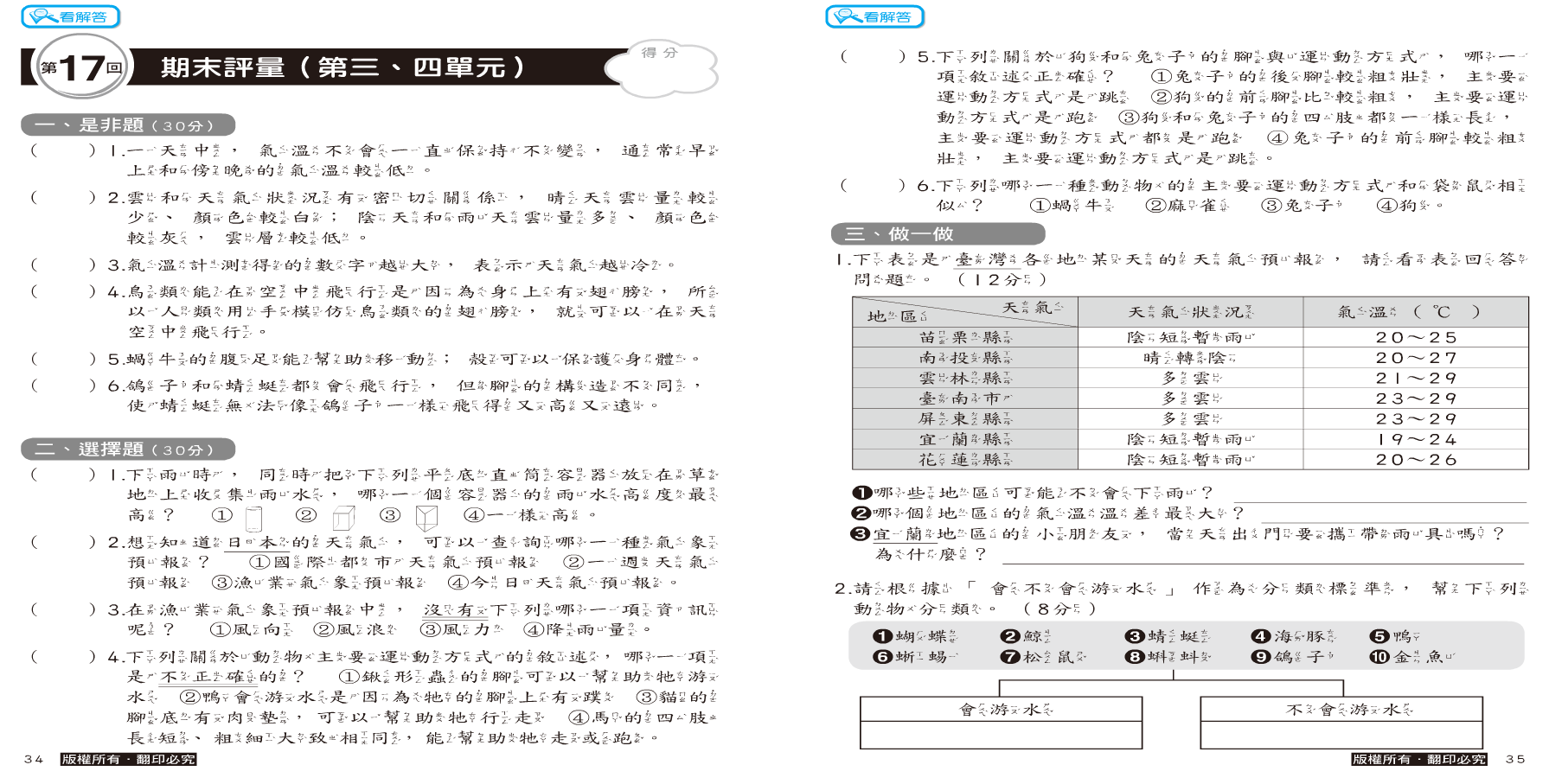 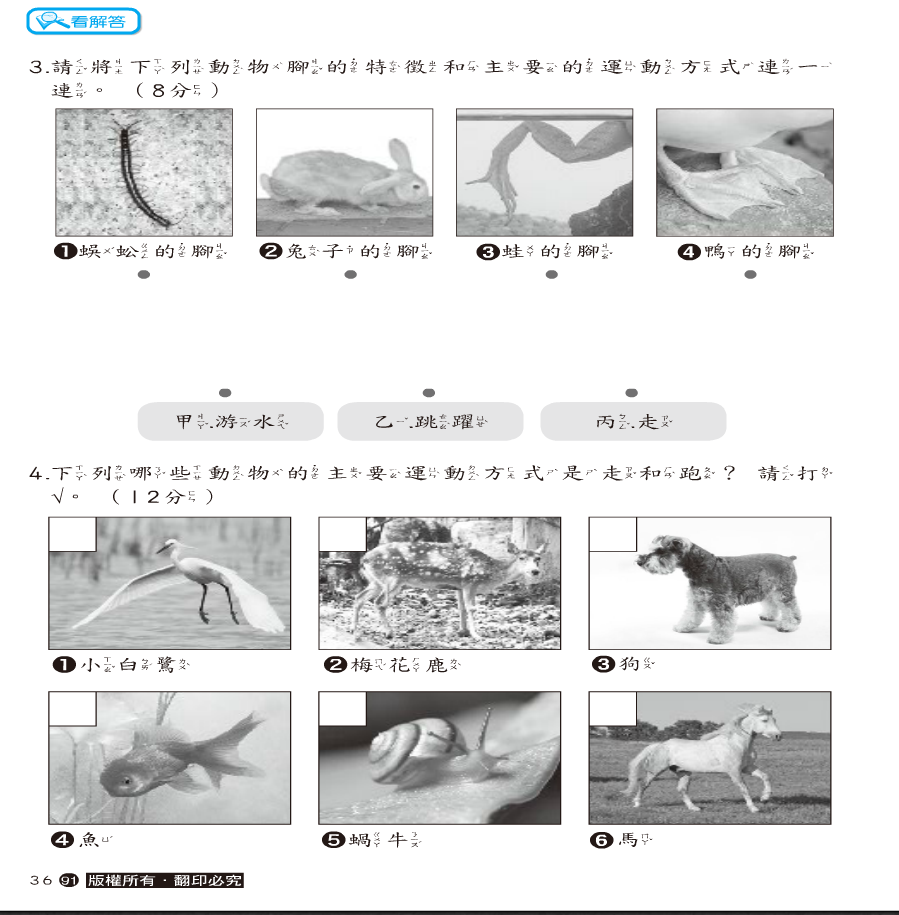